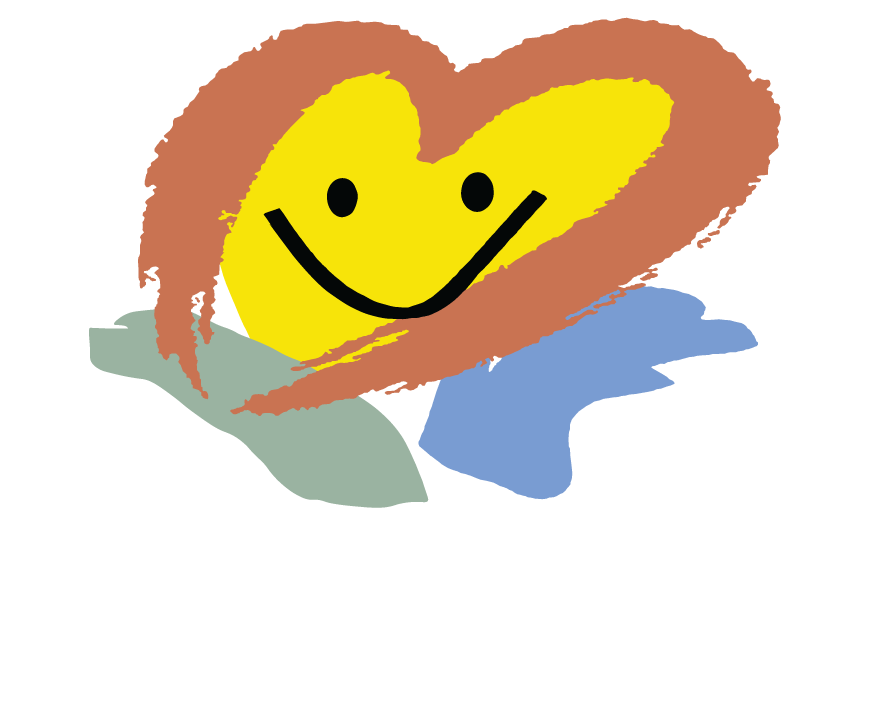 Clique paraeditar o título
Editar estilos de subtítulo
Clique paraeditar o título
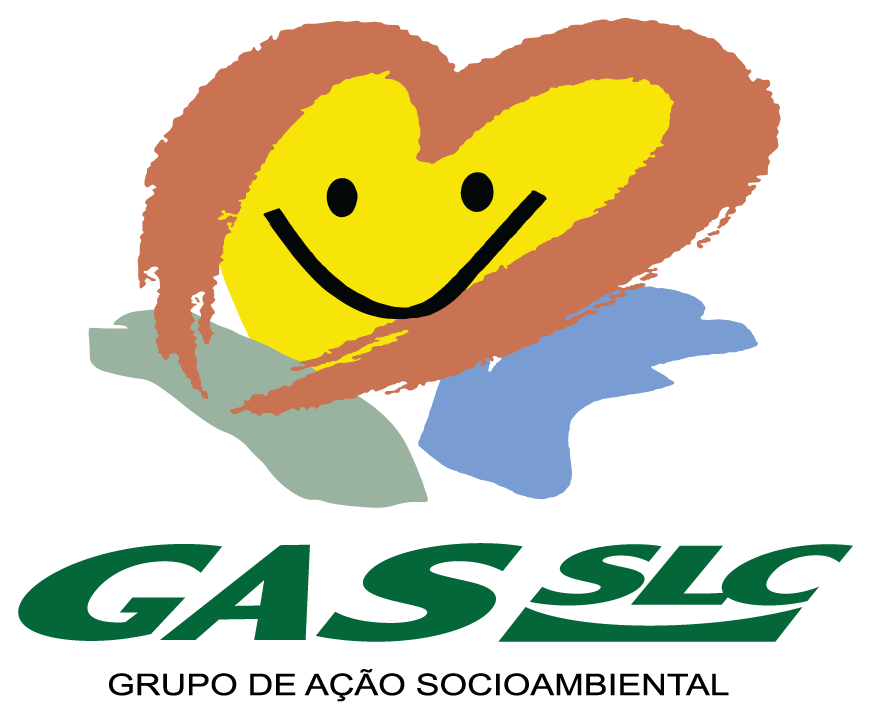 Clique paraeditar o título
Editar estilos de texto
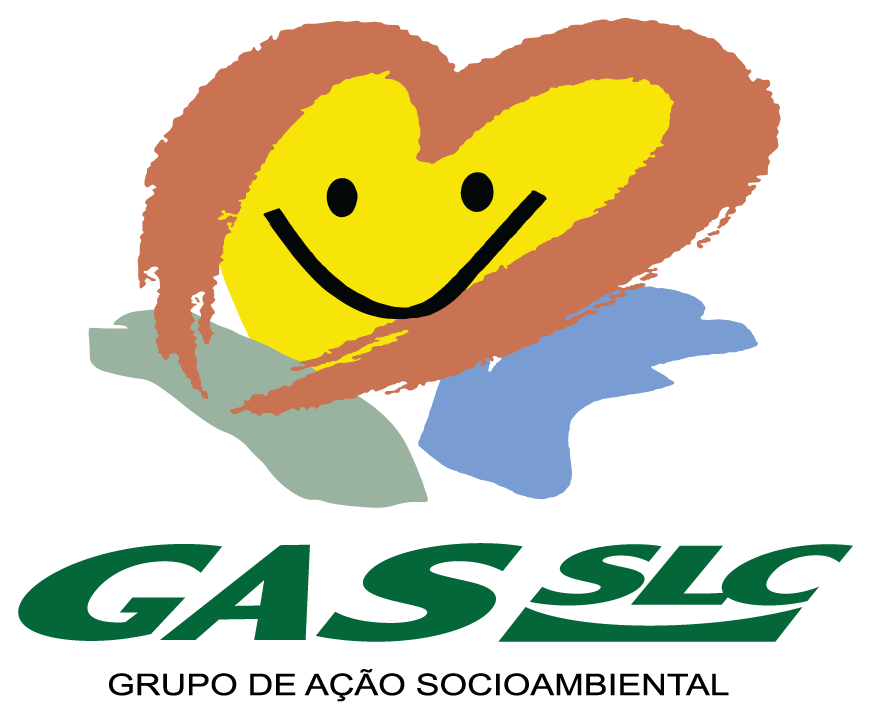 Clique paraeditar o título
Editar estilos de texto
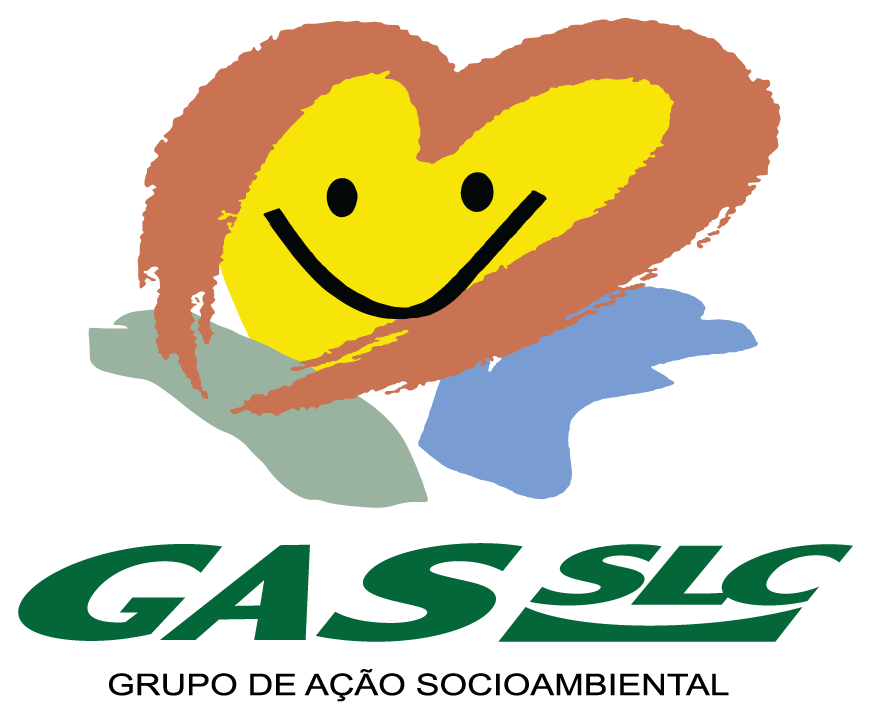 Clique paraeditar o título
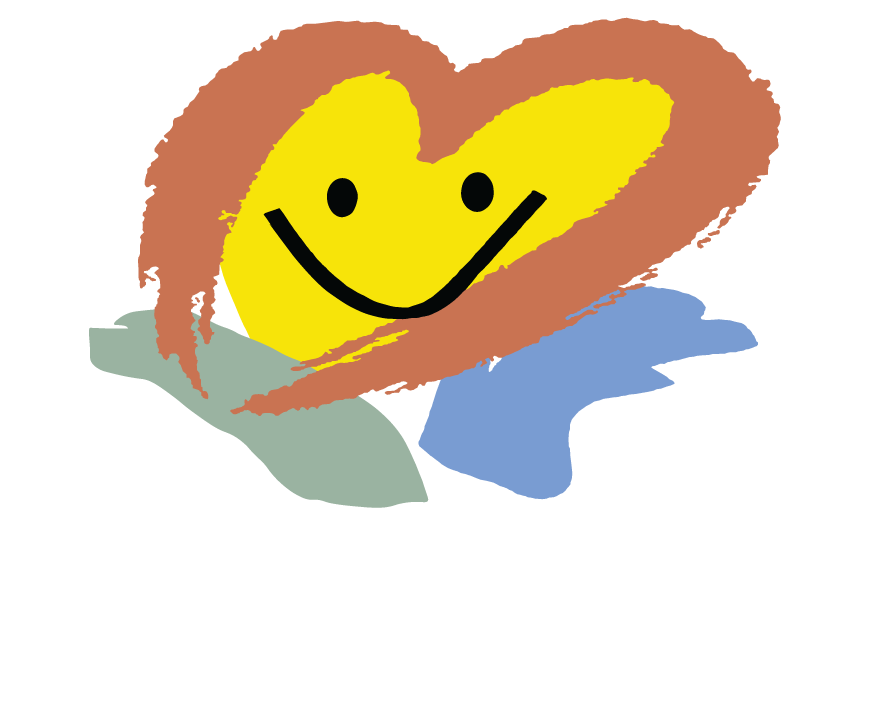 Clique paraeditar o título
Editar estilos de texto
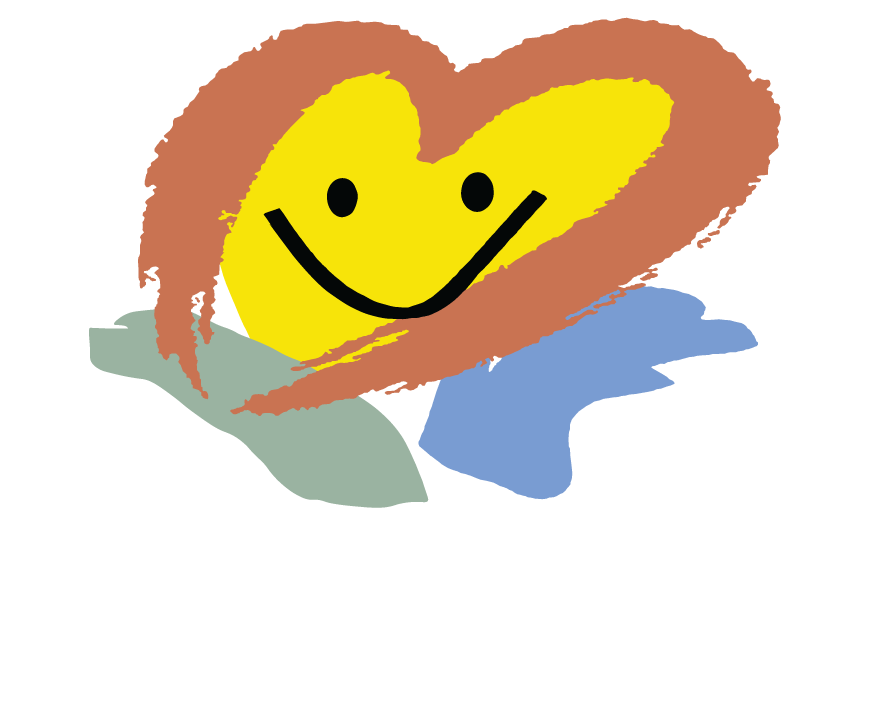 Clique paraeditar o título
Editar estilos de texto
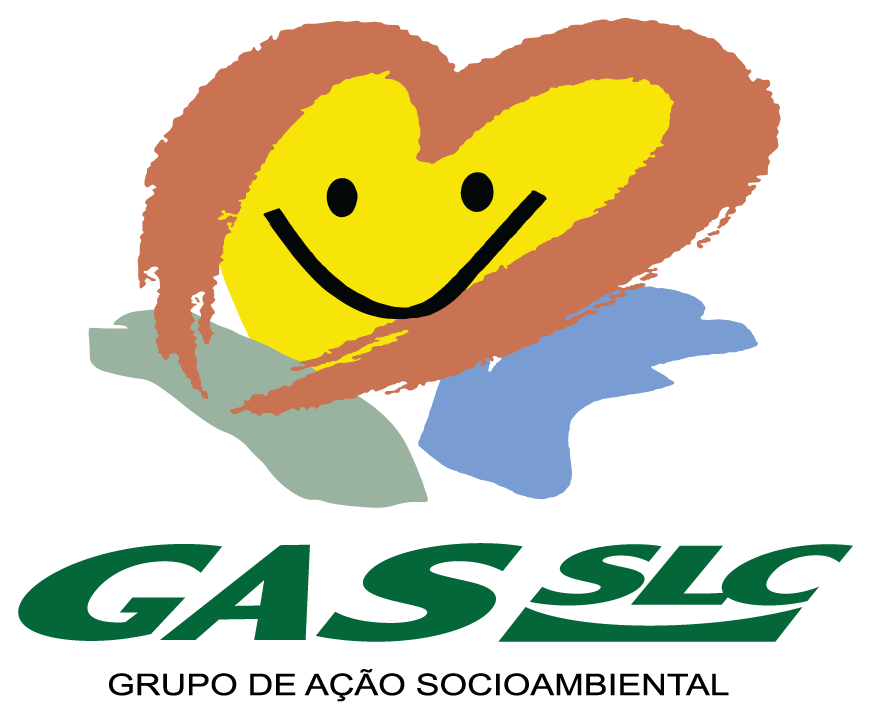 Obrigado!
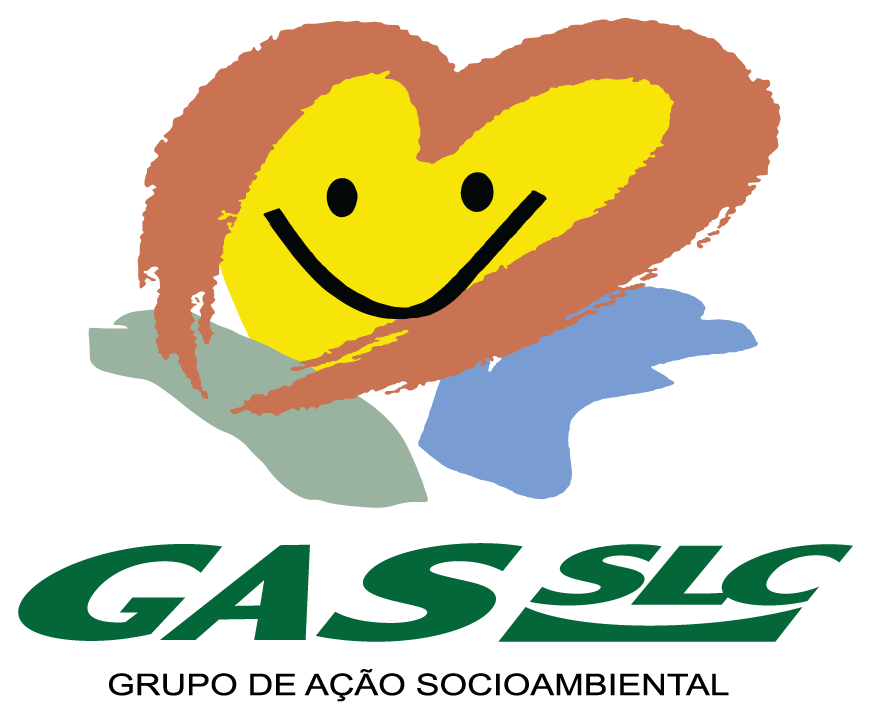